AVIAN INFLUENZA-A CURRENT PERSPECTIVE
PRESTAGE DEPT. OF POULTRY SCIENCE
Simon M. Shane BVSc. FRCVS. Ph.D. MBL. ACPV
February 10th 2015
ECONOMIC IMPACT OF HPAI
COSTS INCURRED FROM:
      BORDER CONTROL AND PERMITTING TO EXCLUDE  AI.
           
          PREPAREDNESS, TRAINING, INFRASTRUCTURE, R & D.

          OUTBREAK CONTROL AND ERADICATION
                              GOVERNMENT SECTOR
                              PRIVATE SECTOR
                              CONSUMERS
          
           DISRUPTION IN TRADE OF BREEDING STOCK, CHICKS AND PRODUCTS
FINANCIAL IMPACT OF HPAI
1924 U.S.                   $   10 m (2000 VALUE)
1983   PA.                  $ 110m  (USDA-APHIS)
                                              $   25m  ( PRODUCERS)
                                       $ 350m (CONSUMERS)
1999   ITALY               $ 600m

 1985  Australia         $     2m  (SINGLE COMPLEX)
HISTORY OF HPAI
1878  and 1894 Italy and other European countries (where recognized)
1901  Germany and neighboring nations, Chickens “Fowl plague”
1924  and 1929 U.S.,  Chickens (H7)
1959  Scotland,  Chickens H5N1
1961  South Africa, Terns H5N3
1976  Australia  Chickens H7N7 
 1983 U.S. (PA, MD)  Chickens , Turkeys H5N2  
 1995 Pakistan, Chickens H7N3
 1997 Hong Kong, Chickens etc. H5N1
 1999 Italy,  Chickens etc H7N1
 2001 China and other Asian nations, Chickens  etc H5N1
 2003 Mexico, Chickens etc. H5N2
RECENT HPAI OUTBREAKS
2003  Holland, Chickens H7N7
 2012  Mexico, Chickens etc. H7N3
 2013  Australia, Chickens H7N2 
 2014  Canada, (BC) Chickens etc. H5N2
 2014  Russia, Chickens etc. H5N1
 2014  India, Ducks and Chickens H5N8
 2014  Korea, Japan, Ducks and chickens H5N8
 2014  EU,  Chickens, Turkeys and Ducks H5N8
 2014  Taiwan, Ducks, Geese, Chickens H5N2 and H5N8  plus H5N3 
 2014  Canada, Chickens and Turkeys H5N2
 2014/5 U.S. (OR, UT, WA, ID), wild birds, backyard flocks H5N2 &
                H5N8, H5N1
 2015  Nigeria, Chickens H5N?
 2015  Israel, Palestine, Bulgaria, Turkeys and Chickens, H5N1
HUMAN HEALTH SIGNIFICANCE
MAMMALS GENERALLY REFRACTORY TO AVIAN STRAINS
Asia   H5N1 from 2003 onwards
Holland H7N7 in 2003
China  H7N9 2013 onwards
Egypt  H5N1 mid 2000’s onwards

 Mild cases (conjunctivitis )
 Severe cases (respiratory complications and death)
Marked decline in egg and chicken consumption
CLOSE CONTACT WITH INFECTED FLOCKS RESULTSED IN H5N1 INFECTION IN GENETICALLY PREDISPOSED HUMANS
MOST OF THE 500 CASES OF HUMAN H5N9 AI INFECTION HAVE BEEN DOCUMENTED IN CHINA WITH HIGH FATALITY RATES
AVIAN INFLUENZA VIRUS
Family:   Orthomyxoviridae
Genus:    Influenzavirus A
RNA virus with  enveloped virion,  80-120 nm
Eight single RNA strands coding for:-
   1. PB 1                     transcriptase
   2. PB 2                    endonuclease
   3. PA                       RNA replication
   4. HA                      attachment, envelope fusion, neutralization
   5. NP                       vRNA synthesis
   6. NA                       virus elution, 
   7. M 1 & 2               virus budding
   8. NS 1 & NS 2       translation of viral  mRNA
EM VIEW OF AI ORTHOMYXOVIRUS SHOWING SURFACE HA AND NA  GLYCOPROTEIN ANTIGENS
STRUCTURE OF INFLUENZA VIRUS
AVIAN INFLUENZA NOMENCLATURE
A / chicken/ Indonesia/ 4 / H7N8/09
A/ chicken /Pennsylvania/ 1370/83
15 HA (hemagglutinin) serotypes
  9  NA  (neuraminidase) serotypes
“Highly pathogenic avian influenza” H5 and H7
“Low pathogenic avian influenza” 13 other HAs
ANTIGENIC VARIATION
Surface HA and NA glycoproteins undergo frequent changes.
Antigenic Drift
        Arises by point mutation. (vaccination pressure and 
                                                            population density?)
       H5 and H7 strains of LPAI becoming HPAI
Antigenic Shift
        Arises from genetic reassortment
SIGNIFICANCE OF VIRAL SHIFT REASSORTMENTS
A/goose/Taiwan/??/2015 H5N3
Identified mid-January 2015
H5 99% similar to 2014 H5N8 isolate involved in extensive outbreaks in S.Korea and Japan. 
N3 98% similar to 2010 H2N3 Taiwan isolate migratory ducks
                               2011 H1N3  Thailand isolate in waterfowl
                               2013 H5N3  Taiwan isolate migratory ducks
OIE CRITERIA FOR HPAI
1. AI isolate lethal to +6/8 5-week SPF chickens receiving 0.2 ml 10-1 allantoic fluid iv.

2. Any H5 or H7 isolate with a preponderance of basic amino acids at the HA cleavage site.

3. Any isolate other than an H5 or H7 lethal to 1 to 5 chickens and can be grown in cell culture without trypsin
SENSITIVITY OF AI VIRUS
Inactivated by:-
 solvents and detergents
 aldehydes (formalin and gluteraldehyde)*
 oxidizing agents (sodium hypochlorite 5%)*
 chemical disinfectants (phenolics, QACs)*
* ONLY if not protected by organic matter.

AI virus can persist in liquid manure for 100 days in NE U.S winter
                               in feces for 30 days at 4° F
Susceptible to 90° F in “cleaned” houses for 1 week
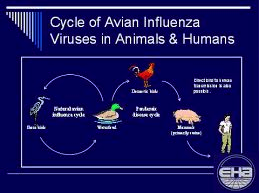 ORIGIN OF AI VIRUS STRAINS
Role of Asia in evolution of AI strains
Migratory  waterfowl to  domestic waterfowl
Spread to chickens and mixing in hogs and other mammalian hosts in rural locations. Reassortment events (“shifts”) occur to produce pandemic strains infecting humans. Can be induced under laboratory conditions.
Endemic infection can lead to  mutations (“drift”)  when introduced into areas with high population density-LPAI to HPAI.
COHABITATION OF DOMESTIC AND MIGRATORY WATERFOWL RESULTS IN TRANSMISSION AND DISSEMINATION OF HPAI
DISSEMINATION OF AI
Intercontinental and international:
        Migratory waterfowl and shore birds
        Uncooked poultry products
        Contaminated personnel 
Regional and local
        Movement of live poultry (LBM systems)
        Movement of contaminated personnel and
                equipment (fomites)
        Virus entrained on dust particles in air.
        Contaminated housing and waste
LIVE BIRD MARKETS IN ASIA ARE ARE A SOURCE OF AI VIRUS FOR CONSUMERS AND A RESERVOIR FOR POULTRY FLOCKS
CLINICAL PRESENTATION OF HPAI
SHARP DROP IN WATER AND THEN FEED INTAKE

CONCURRENT RAPID ASCENDING MORBIDITY
 RATE (10%; 40 % 80% CUMULATIVE ON SUCCESSIVE DAYS)

 LAYERS AND BREEDERS CEASE PRODUCTION (OVER 2 TO 3 DAYS , PRESENCE OF SHELL-LESS EGGS)

SIMULTANEOUS RAPID ASCENT IN MORTALITY RATE  (5%; 25%; 50% CUMULATIVE OVER SUCCESSIVE DAYS)

TYPICAL SIGNS (PROSTRATION, RESPIRATORY DISTRESS,
                                             DIARRHEA, SWOLLEN CYANOTIC HEADS, SKIN 
                                             HEMORRHAGES)
EXTENSIVE  MORBIDITY IN FLOCK INFECTED WITH HPAI. RECUMBENCY, RESPIRATORY DISTRESS EVIDENT IN SMALL FLOCK
RAPIDLY ASCENDING MORTALITY FOLLOWING HPAI INFECTION LEADS TO A “CARPET OF DEAD BIRDS”
CUTANEOUS LESIONS HPAI
SWOLLEN WATTLES, NECROSIS OF COMB WITH HPAI
CHARACTERISTIC SUBCUTANEOUS HEMORRHAGES ON THE SHANKS OCCUR FOLLOWING HPAI INFECTION
LESIONS OF HPAI
EDEMATOUS , HEMORRHAGIC AND NECROTIC CHANGES IN ADNEXA (SKIN, WATTLES, COMB, SHANKS)

VISCERAL SEROSAL HEMORRHAGES

FIBRINOUS PERITONITIS (NON-PERACUTE CASES)

NOTE: GROSS LESIONS ARE NOT PATHOGNOMONIC. D/D INCLUDES vvND (END), 
COMBINATIONS OF vvIBD/ILT/LENTOGENIC ND
DIAGNOSIS OF HPAI
VIRAL ISOLATION:
         SPF CHICKEN EMBRYOS –ALLANTOIC ROUTE WITH HI
             ANTIGEN-CAPTURE ASSAY (DIRECTIGEN®)
VIRAL RNA:
         PCR ASSAY
SEROLOGY:
          HEMAGGLUTINATION INHIBITION
               AGAR-GEL  WELL AGGLUTINATION
               ELISA
ELISA AI ANTIBODY TEST KITS AVAILABLE COMMERCIALLY
PREVENTION AND CONTROL OF HPAI
EXOTIC TO NATION
           EXCLUSION BY RESTRICTING IMPORTS
               RAPID DIAGNOSIS  AND ERADICATION
                (QUARANTINE, COMPENSATION, SURVEILLANCE, FLOCK DEPLETION AND DISPOSAL)         
               REGIONAL  CONTROL OF MOVEMENT  
                 (REGIONALIZATION AND COMPARTMENTALIZATION) 
               FARM BIOSECURITY
   
     ENDEMIC TO NATION
             REGIONALIZE AND RESTRICT  INTERZONE MOVEMENT
               VACCINATE, VACCINATE, VACCINATE
                BIOSECURITY  AS FAR AS PRACTICAL
MASS DEPLETION OF FLOCKS IMPOSES RISKS OF INFECTION FOR WORKERS AND ALSO PROBLEMS OF DISPOSAL
VACCINATION AGAINST HPAI
INTRODUCTION OF AN EXOTIC INFECTION
     VACCINATION NOT RECOMMENDED. 
             (PRESENCE OF ANTIBODIES PRECLUDE TRADE)

PRESENCE OF ENDEMIC INFECTION
      INACTIVATED EMULSIONS (STABLE, HIGH ANTIGEN TITER)
      DIVA  APPLIED  IN ITALY H7N3 VACCINE AGAINST H7N1
      
        RECOMBINANT rHVT –H5 PRODUCT DEVELOPED (CEVA)
       
         NO LIVE ATTENUATED VACCINES!!!
I/M VACCINATION OF CHICKS WITH INACTIVATED EMULSION SUPPRESSES MORTALITY BUT DOES NOT ERADICATE INFECTION. LOW SHED RATE OF VIRUS FOLLOWING VACCINATION.
VACCINATION OF INDIVIDUAL HENS IN THE FACE OF INFECTION IS LABORIOUS
TRADE CONSIDERATIONS
TO REGULATE TRADE, THE  WTO (WORLD TRADE ORGANIZATION) RECOGNIZES STANDARDS DEVELOPED BY THE OIE (WORLD ORGANIZATION FOR ANIMAL HEALTH).
          
 CANNOT BAN TRADE IF SAME DISEASE OCCURS IN IMPORTING NATION 
    
 ALL H5 AND H7 AND HIGH-PATH ISOLATES TO BE REPORTED TO OIE 1 DAY FOLLOWING CONFIRMATION.  OTHER AI ISOLATES AT ANNUAL INTERVALS . BILATERAL AGREEMENNTS EXIST BETWEEN NATIONS MANDATING DISCLOSURE OF LPAI

SOME NATIONS (RUSSIA) USE AI AS AN EXCUSE FOR POLITICAL EMBARGOS
 MANY NATIONS (INDIA) USE AI TO PROTECT LOCAL PRODUCTION
QUESTIONS TO PONDER
1. CAN I APPLY THE BASICS OF AI VIRUS MOLECULAR
           BIOLOGY TO  AN UNDERSTANDING OF THE  DISEASE?  
  2. DO I UNDESTAND THE EPIDEMIOLOGY OF AI AND THE
              SIGNIFICANCE IN PREVENTION AND CONTROL?
  
   3. AM I AWARE OF THE  SOCIOECONOMIC IMPACT OF AI?
   
   4. COULD I DEVELOP A PROGRAM TO ERADICATE EXOTIC AI?
   
   5.  COULD I APPLY THE PRINCIPLES ACQUIRED IN THIS REVIEW 
               TO LIMIT INTRODUCTION AND DISSEMINATION OF AI?
THANK YOU
QUESTIONS?

           COMMENTS!